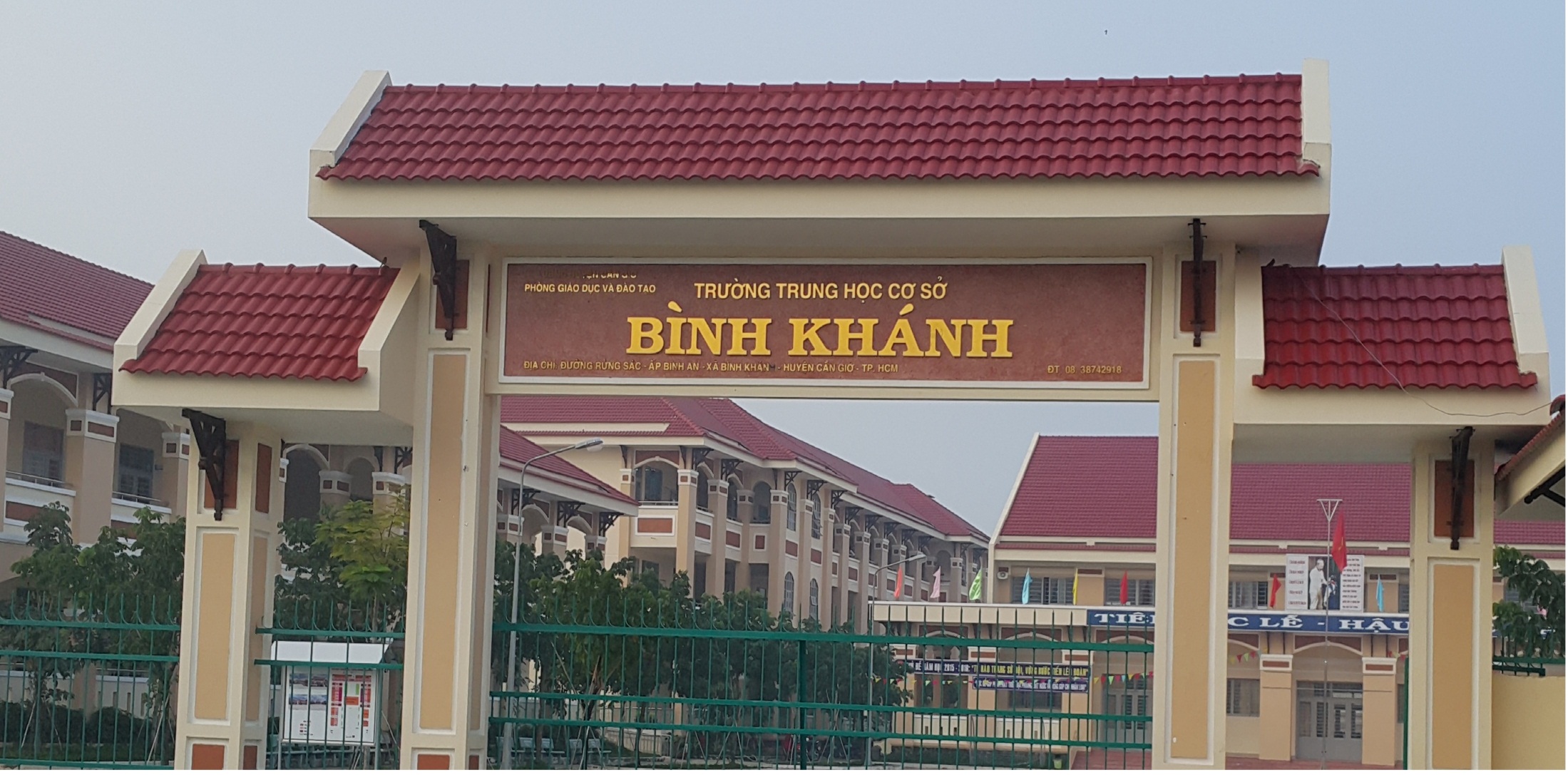 CHÀO CÁC EM HỌC SINH ĐẾN VỚI BÀI HỌC GDCD LỚP 8
GIÁO VIÊN :TRẦN TÚY THUẬN
BÀI 4GIỮ CHỮ TÍN
I. Đặt vấn đề (Học sinh tự học)
II. Nội dung bài học .
1. Thế nào là giữ chữ tín.
Hãy nêu suy nghĩ của bạn khi xem hình sau:
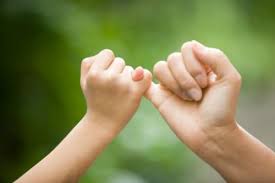 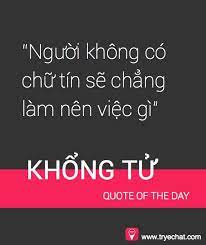 Em hiểu gì về câu nói của Khổng Tử?
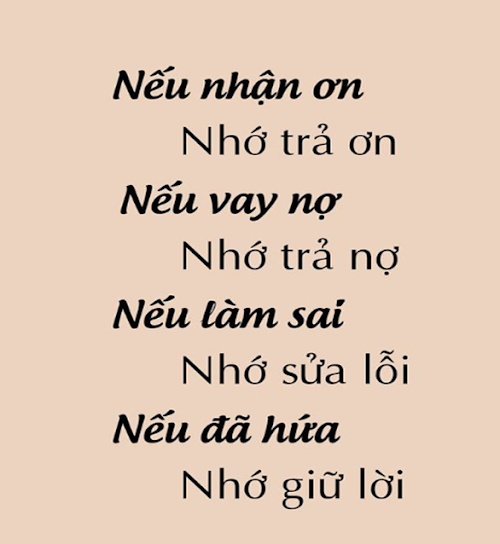 Nội dung bài.	Giữ chữ tín là coi trọng lòng tin của ng­ười khác đối với mình, biết trọng lời hứa và biết tin tưởng nhau.
2. Ý nghĩa của việc giữ chữ tín.
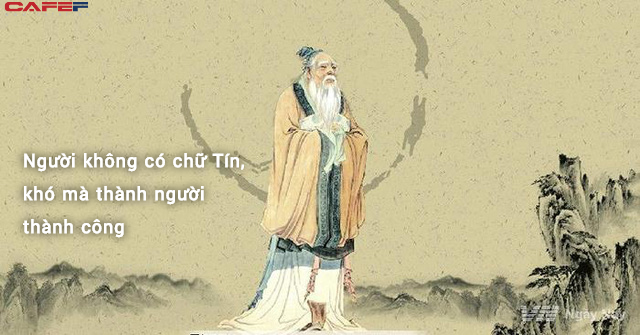 Em hãy giải thích câu nói trên.
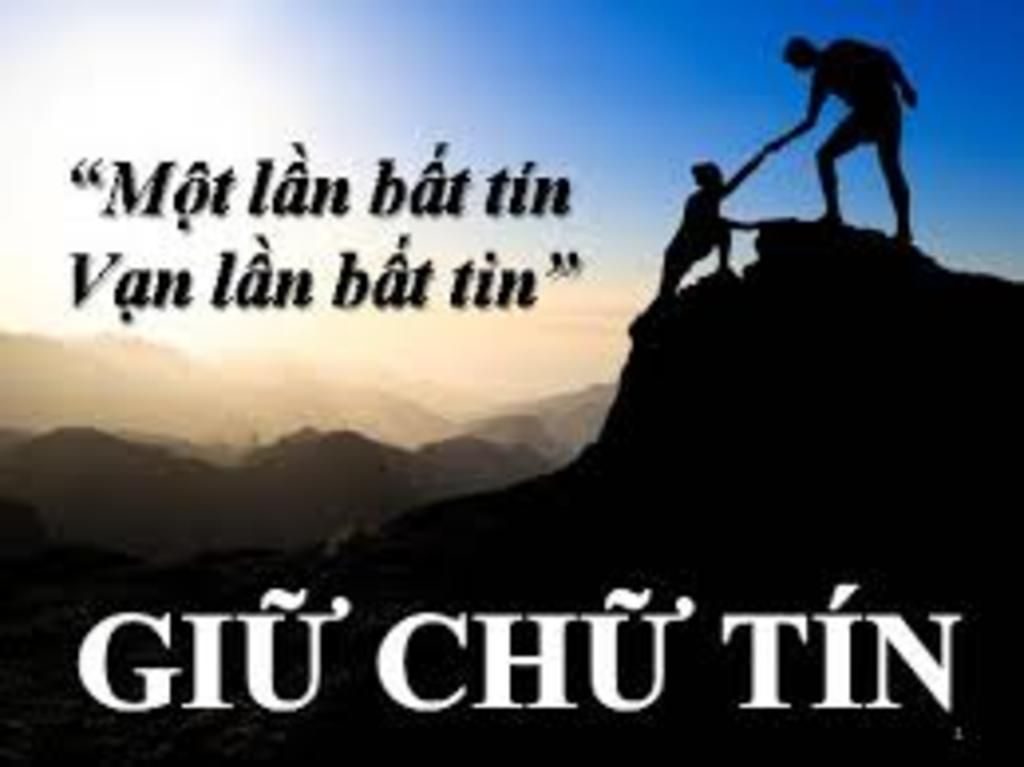 Nội dung bài.       Đ­ược mọi ng­ời tin cậy, tín nhiệm, tin yêu. Giúp mọi ng­ười đoàn kết và hợp tác.
3. Cách rèn luyện .
Học sinh muốn giữ chữ tín thì cần phải làm gì?
Nội dung bài. - Giữ lòng tin của mọi người đối với mình;- Làm tốt nghĩa vụ của mình; - Hòan thành nhiệm vụ; - Giữ đúng lời hứa, đúng hẹn.
Một số câu ca dao, tục ngữ
Treo đầu dê, bán thịt chó.​
Mua danh ba vạn, bán danh ba đồng.
Nói lời phải giữ lấy lời Đừng như con bướm đậu rồi lại bay​.
Nói chín thì phải làm mườiNói mười làm chín, kẻ cười người chê.​
III. Bài tập .
Bài tập 1
Đáp án đúng: b là giữ chữ tín vì hoàn cảnh khách quan
Dặn dò:Học bài và chuẩn bị nội dung tích hợp giữa bài 5.Pháp luật và kỷ luật và bài 21.Pháp luật nước Cộng hòa xã hội chủ nghĩa Việt Nam.